گزارش پژوهشی پژوهشکده اخلاق و تربیت

مهرماه 99-1398
کارشناس: محسن بنی‌اسدی
پژوهشکده اخلاق و تربیت
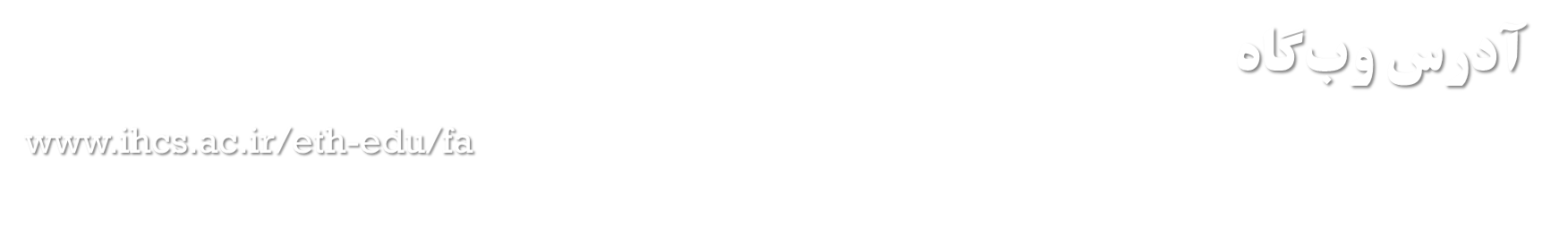 تلفن تماس
3-88046891-021 
241داخلی
پژوهشکده اخلاق و تربیت
معرفی 
این پژوهشکده در تاریخ 21/1/1392 در بازنگری ساختار پژوهشگاه، به منظور گسترش و پيشبرد و ارتقاء علوم روانشناسي، تعلیم و تربیت و اخلاق با نگاه اسلامی ـ ایرانی و توسعه كمي و كيفي نيروهاي تخصصي و بهبود بخشيدن به امور آموزشي و پژوهشي در زمينه‌هاي مربوطه، در پژوهشگاه علوم انسانی و مطالعات فرهنگی، پیشنهاد و به تصویب وزارتخانه رسید. جناب آقای دکتر قبادی در مقام قائم‌مقامی ریاست و بعنوان معاون پژوهشی و تحصیلات تکمیلی در حکمی به تاریخ 6/8/1393 به شماره 6604 جناب آقای سیدمحمد بهشتیان را مسئول راه‌اندازی و تهیه طرح عملیاتی تفصیلی برای پژوهشکده اخلاق و تربیت انتخاب نمودند. سپس در تاریخ 1/4/1395 سرکار خانم دکتر مهرنوش هدایتی پس از برگزاری انتخابات با حکم شماره 3166 توسط جناب آقای دکتر حسینعلی قبادی در سمت ریاست پژوهشگاه، به عنوان رییس پژوهشکده انتخاب و منصوب شدند که این حکم با رأی اعضای پژوهشکده مجددا در سال 97 نیز تمدید گردید.
پژوهشکده اخلاق و تربیت
اهداف پژوهشکده
تولید، انتقال و توسعه دانش روانشناسی، علوم تربیتی و اخلاق، از طریق انجام تحقیقات بنیادین و کاربردی منطبق بر دانش روز و اقتضائات جامعه ایرانی اسلامی، ارتقای سطح علمی جامعه در زمینه علوم تربیتی، علوم رفتاری، رویه­های تعلیم و تربیت، بکارگیری یافته‌های روانشناختی، برنامه­ریزی جهت توسعه سلامت روانی افراد، آموزش مهارت‌های زندگی و اجتماعی، تدوین آزمون‌های تشخیص، درمان و پیشگیری، ارتقای دانش عمومی از رویه­های نوین تعلیم و تربیت (خصوصاً مهارت­های تفکر انتقادی، خلاق و مراقبتی)، و همچنین بهبود آگاهی افراد جامعه از تازه­های اخلاق و روانشناسی منطبق بر رویکرد پژوهش­محور، از جمله اهداف تشکیل این پژوهشکده است.
پژوهشکده اخلاق و تربیت
گروه‌های پژوهشی و اعضای هیات علمی 
دکتر مهرنوش هدایتی، رییس پژوهشکده
گروه پژوهشی فلسفه برای کودکان و نوجوانان (فبک):
1- دکتر سعید ناجی، مدیر گروه
2- دکتر روح‌الله کریمی
3- دکتر سیدنورالدین محمودی
گروه پژوهشی روان‌شناسی و مشاوره: 
1- دکتر روح‌الله شهابی، مدیر گروه
2- دکتر مهرنوش هدایتی
2-دکتر اسماعیل ناصری
پژوهشکده اخلاق و تربیت
گروه پژوهشی مطالعات کاربردی اخلاق :
1-دکتر روح‌الله کریمی، مدیر گروه  
2- دکتر سیدعلی اصغری  


کارشناس پژوهشکده: 
1- محسن ‌بنی‌اسدی
طرح‌های پژوهشی انجام شده پایان یافته و جاری (1398/07/01 الی 1399/07/01)
طرح‌های پژوهشی انجام شده پایان یافته و جاری (1398/07/01 الی 1399/07/01)
طرح‌های پژوهشی انجام شده پایان یافته و جاری (1398/07/01 الی 1399/07/01)
طرح‌های پژوهشی انجام شده پایان یافته و جاری (1398/07/01 الی 1399/07/01)
طرح‌های پژوهشی انجام شده پایان یافته و جاری (1398/07/01 الی 1399/07/01)
کتب منتشر شده  (1398/07/01 الی 1399/07/01)
کتب منتشر شده  (1398/07/01 الی 1399/07/01)
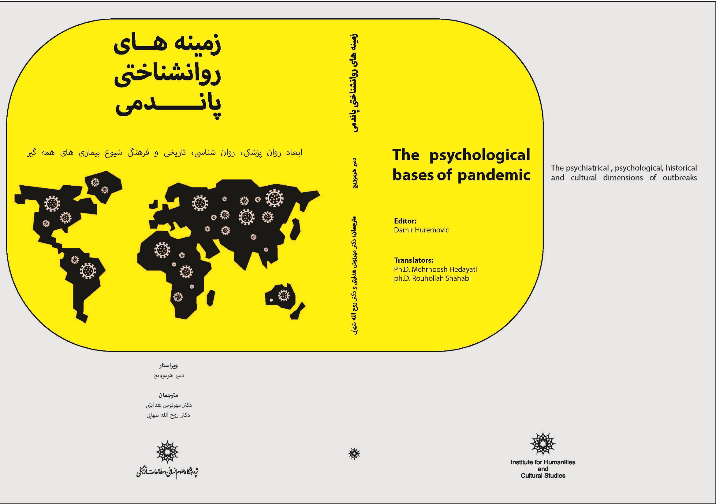 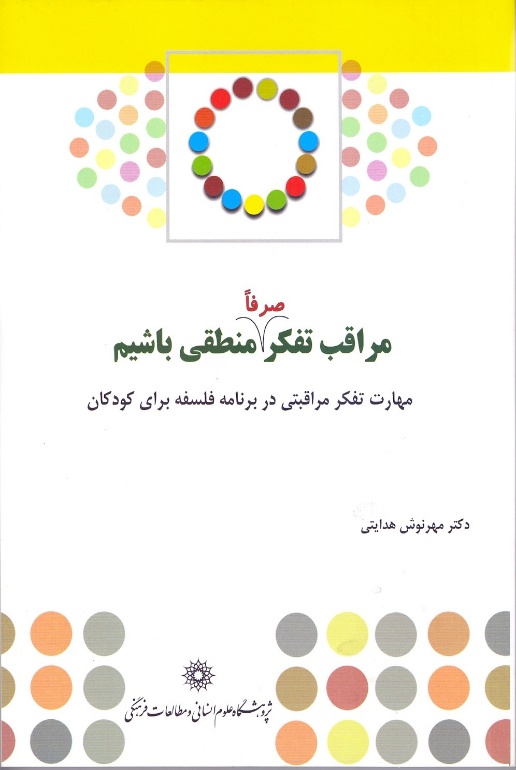 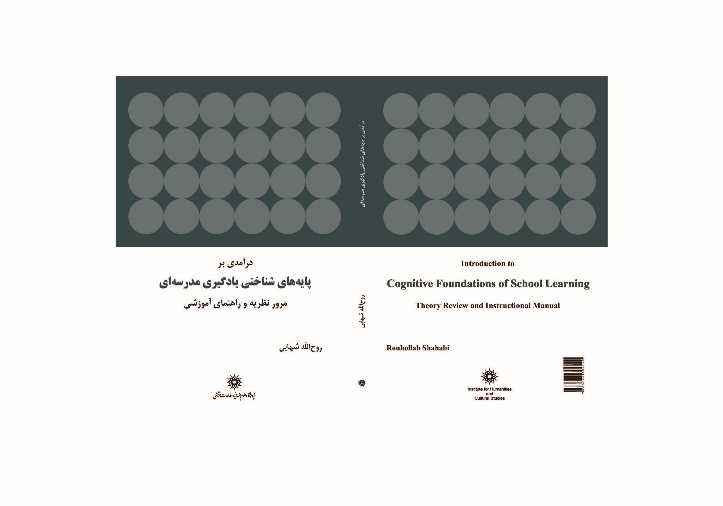 مجموعه مقالات و مقالات منتشر شده  (1398/07/01 الی 1399/07/01)
مجموعه مقالات و مقالات منتشر شده  (1398/07/01 الی 1399/07/01)
مجموعه مقالات و مقالات منتشر شده  (1398/07/01 الی 1399/07/01)
گزارش برنامه‌های انجام شده  (1398/07/01 الی 1399/07/01)
گزارش برنامه‌های انجام شده  (1398/07/01 الی 1399/07/01)
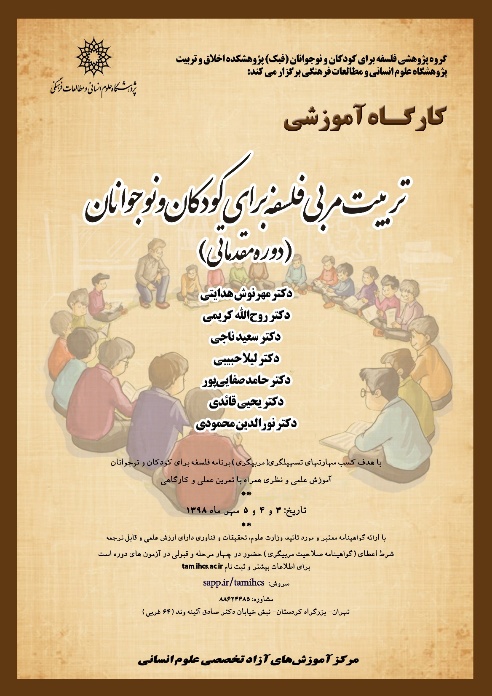 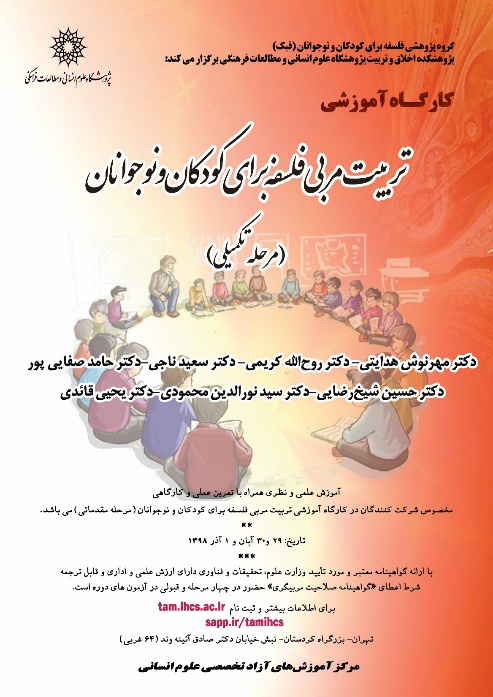 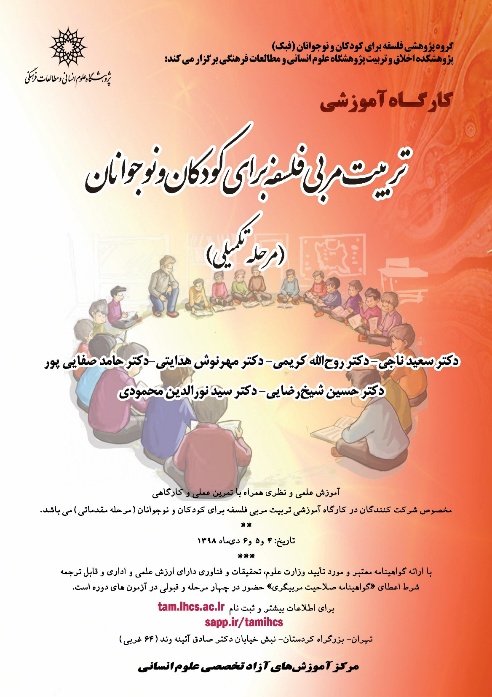 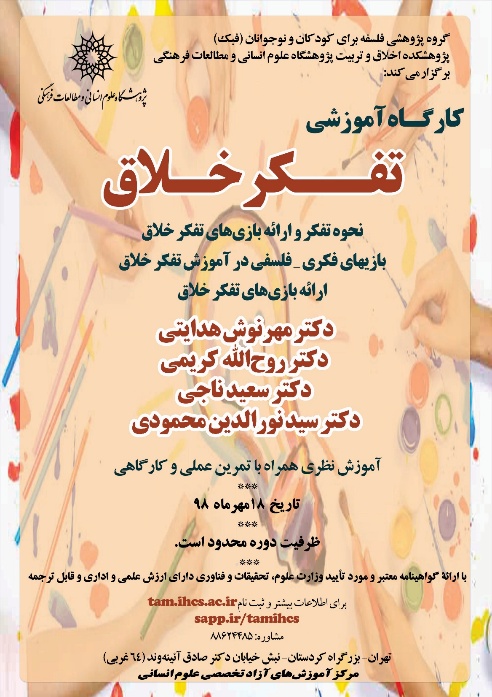 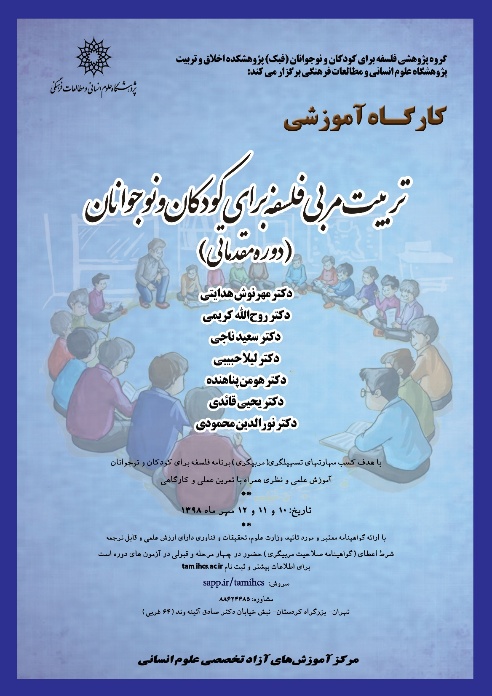 گزارش برنامه‌های انجام شده  (1398/07/01 الی 1399/07/01)
گزارش برنامه‌های انجام شده  (1398/07/01 الی 1399/07/01)
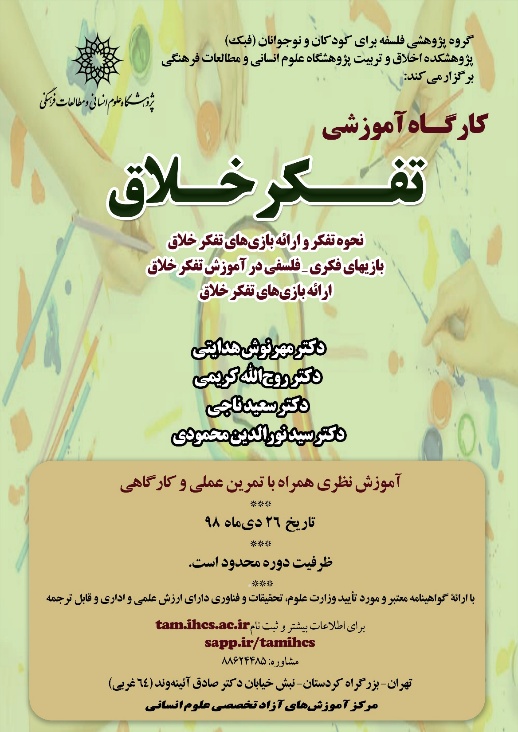 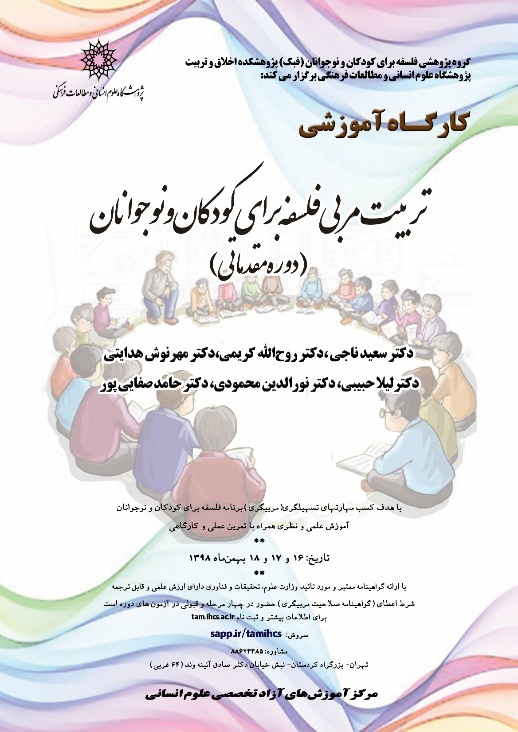 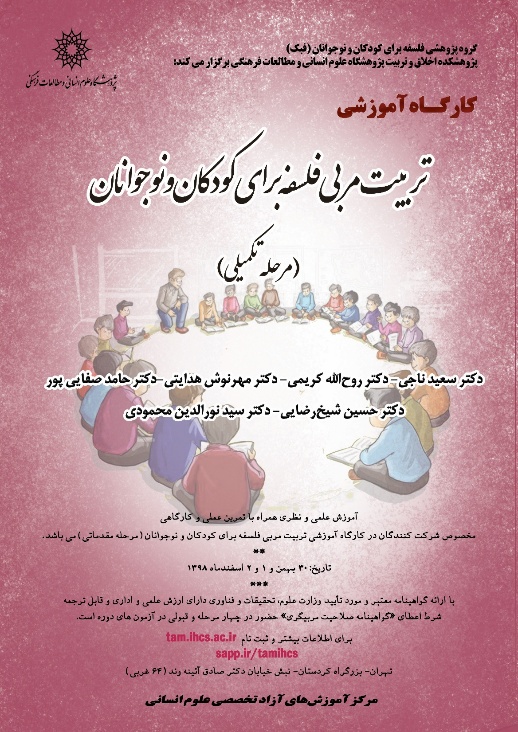 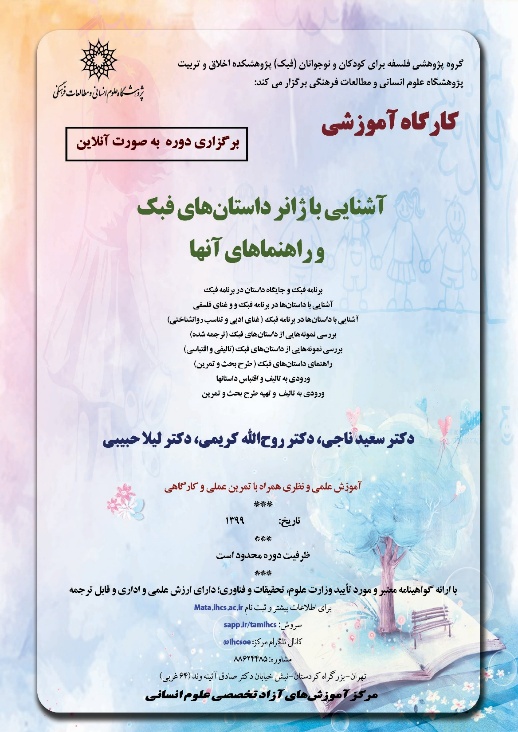 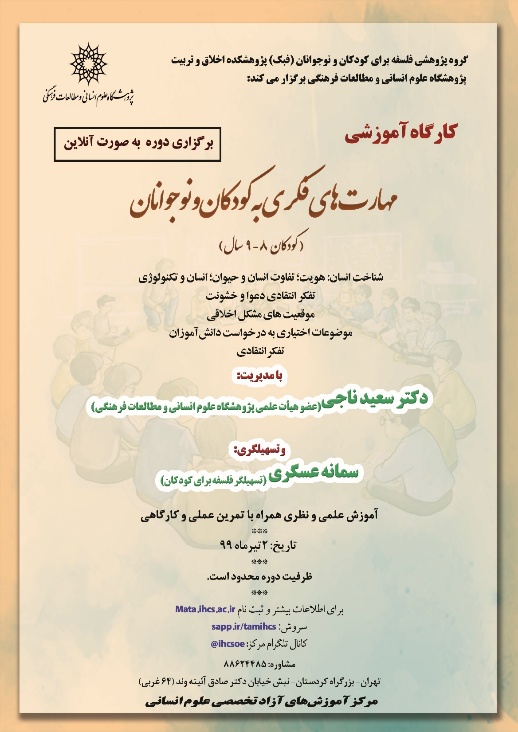 گزارش برنامه‌های انجام شده  (1398/07/01 الی 1399/07/01)
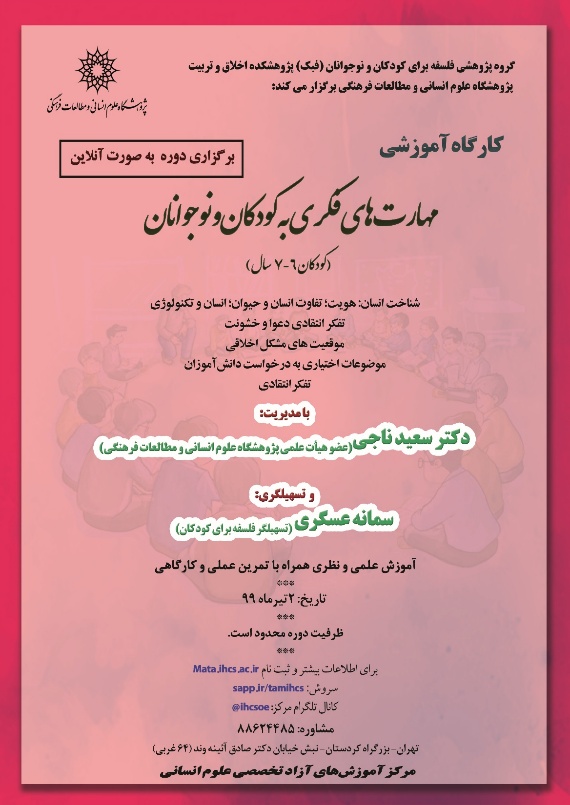 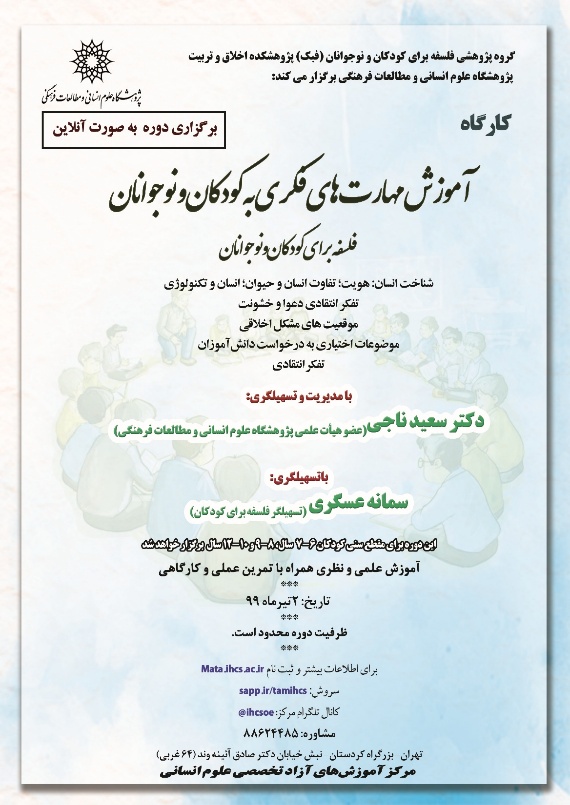 گزارش برنامه‌های انجام شده  (1398/07/01 الی 1399/07/01)
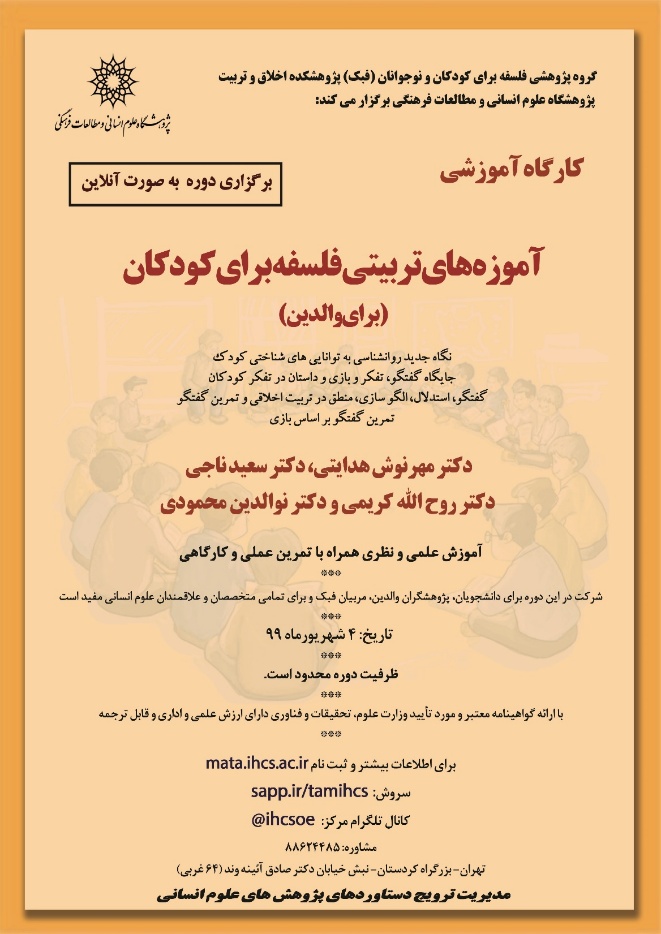 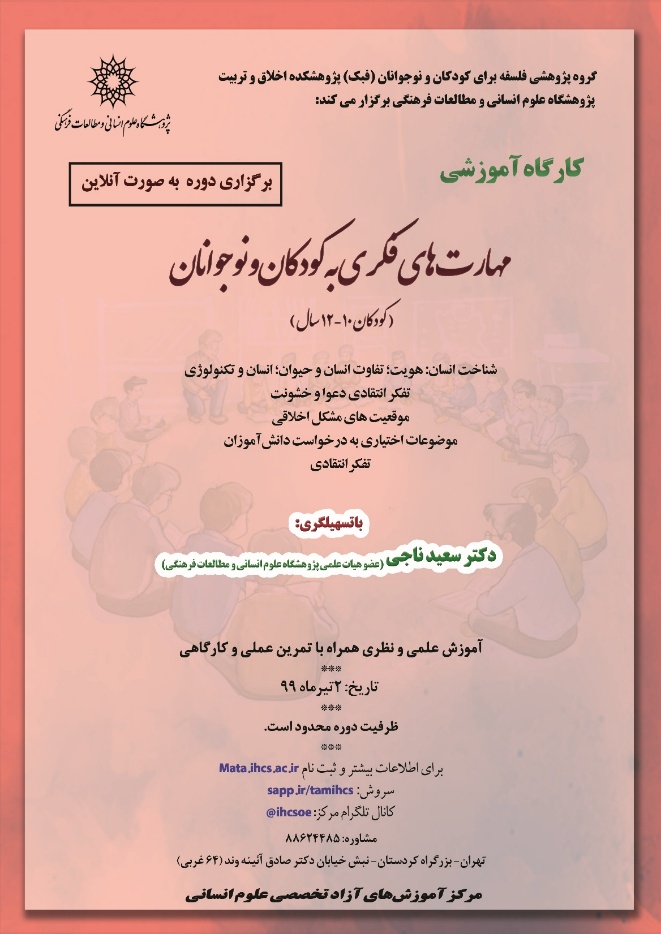 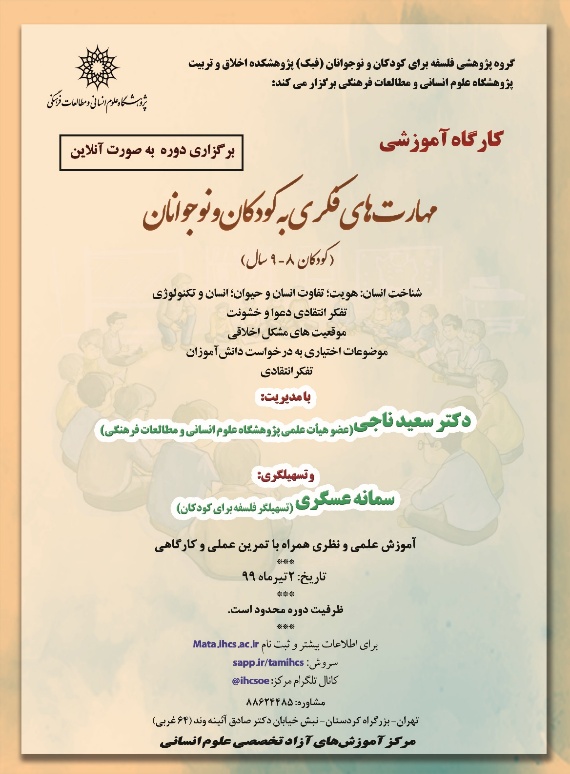 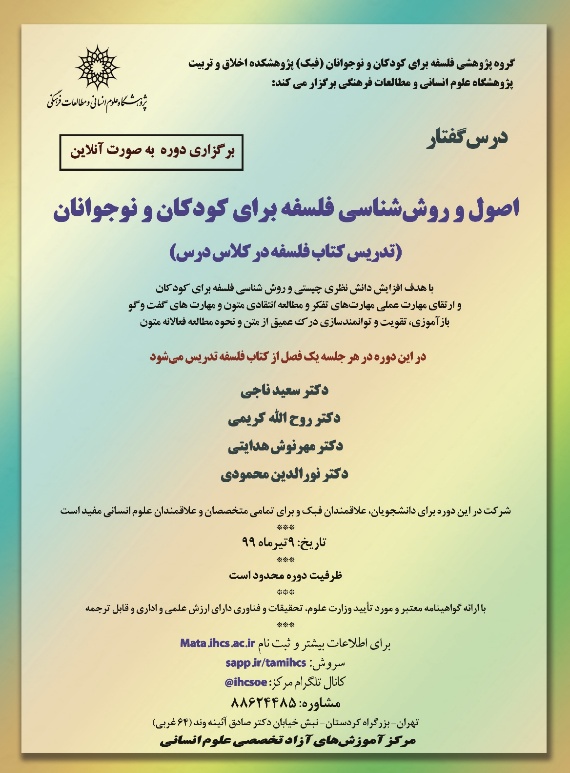 سخنرانی‌های انجام شده (01/07/1398 الی 01/07/1399)
سخنرانی‌های انجام شده (1398/07/01 الی 1399/07/01)
سخنرانی‌های انجام شده (1398/07/01 الی 1399/07/01)
سخنرانی‌های انجام شده (1398/07/01 الی 1399/07/01)
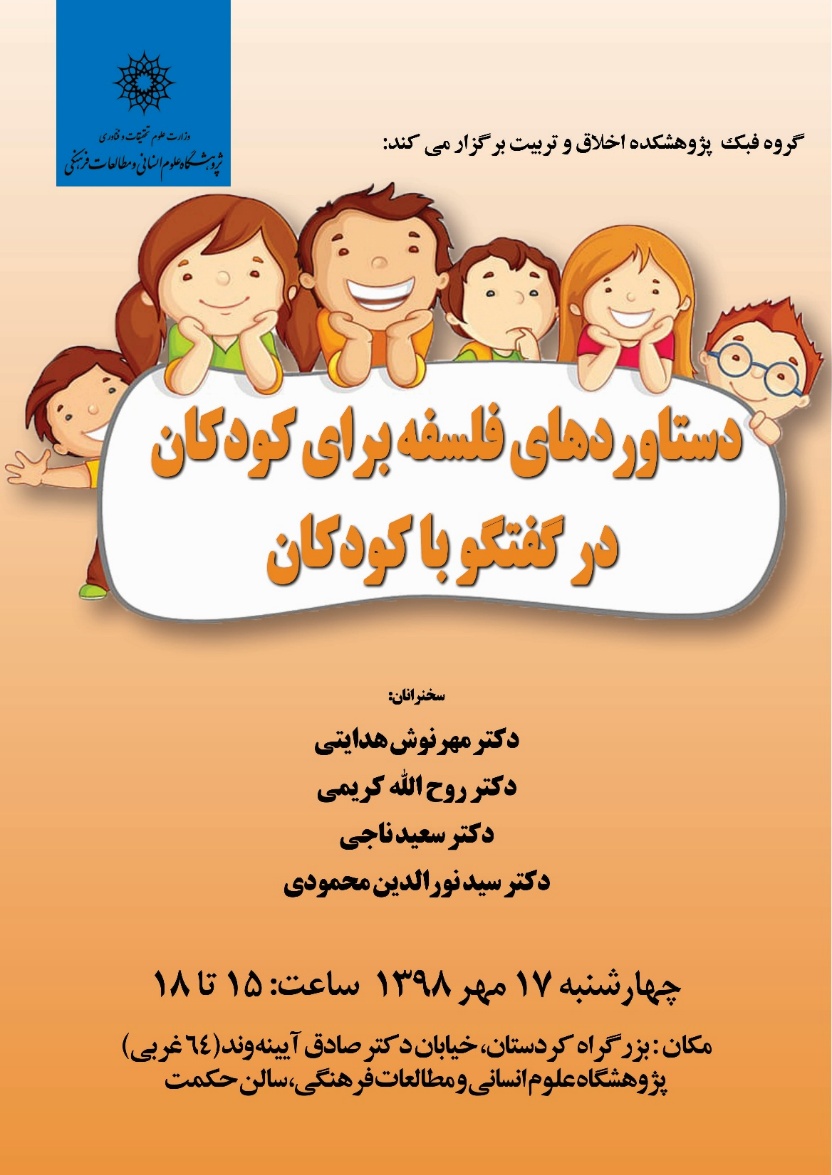 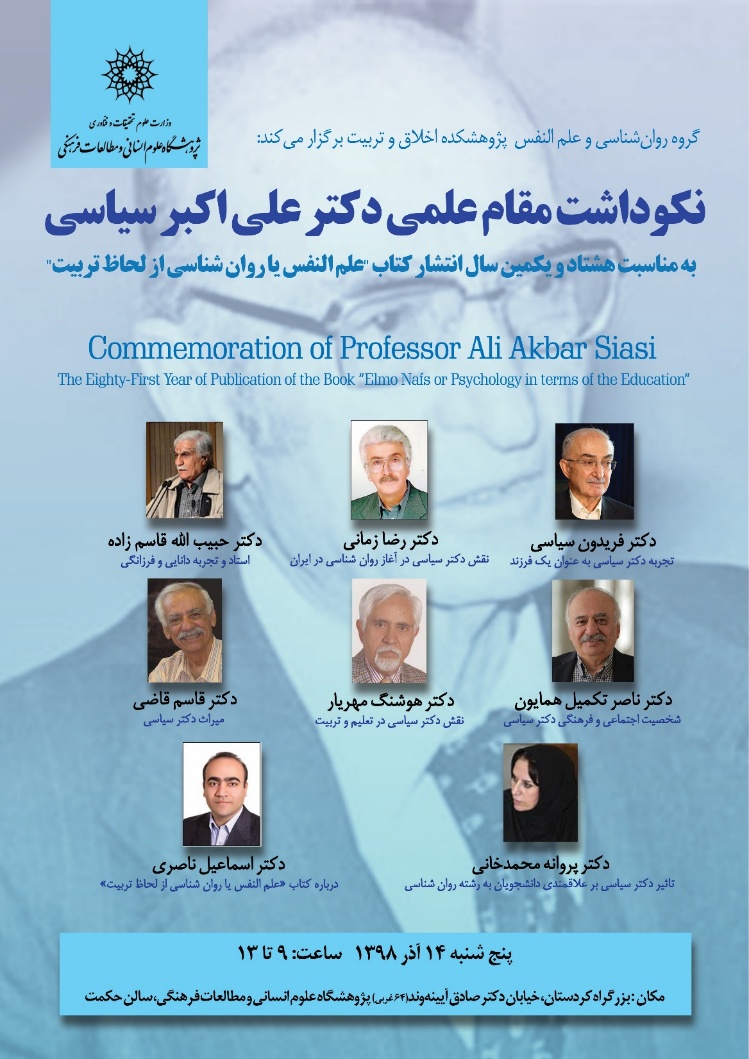 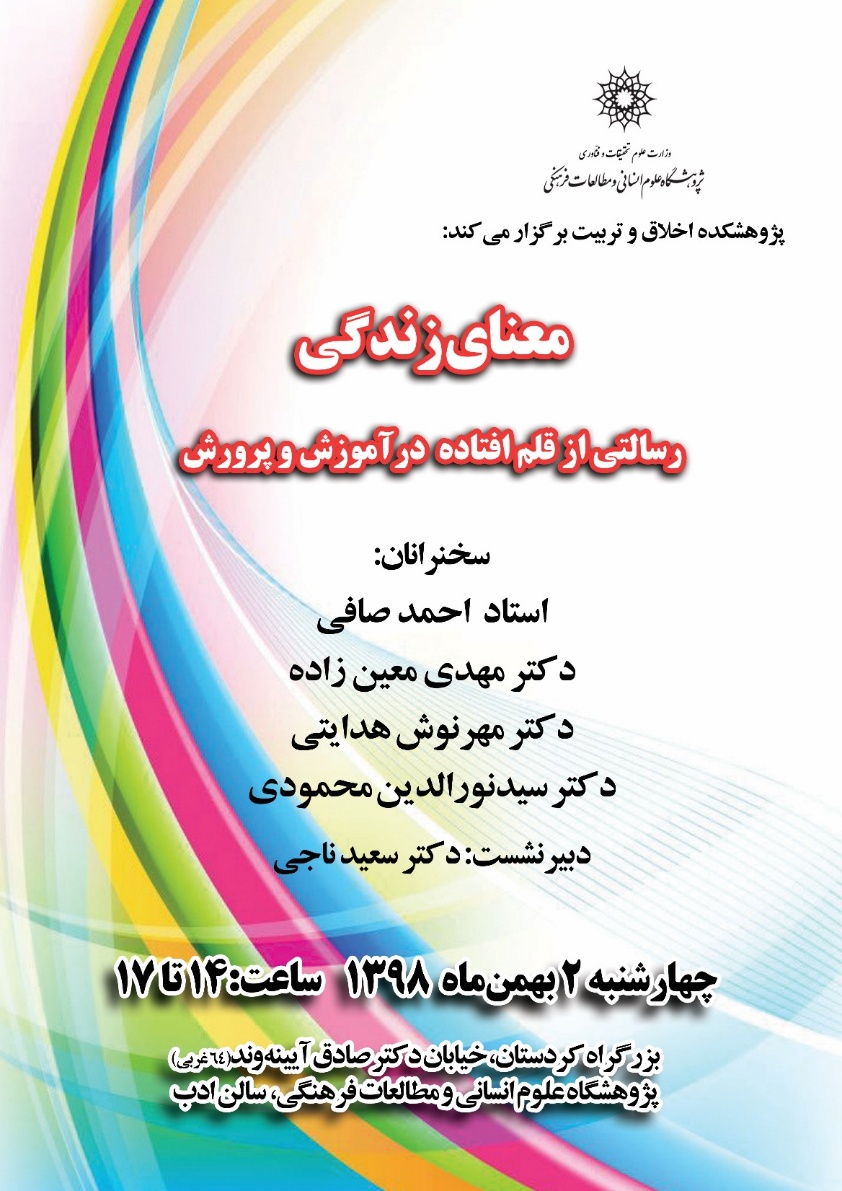 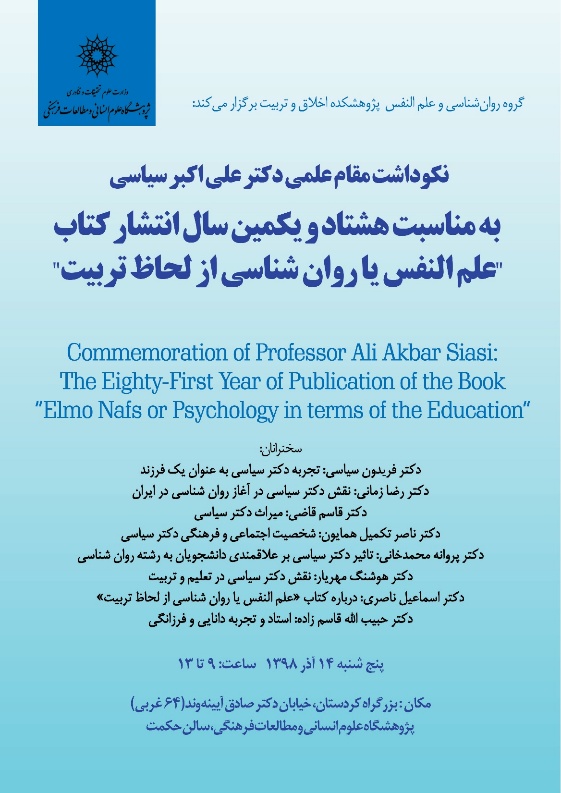